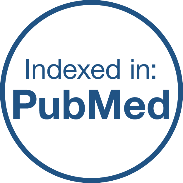 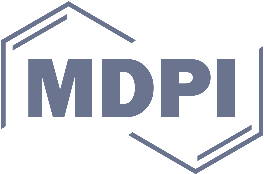 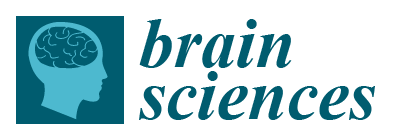 Special Issue：“The Contribution of Internal and External Factors to Human Spatial Navigation”
Guest Editors
We welcome submissions to the special issue on the following aspects:
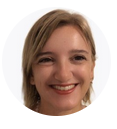 spatial navigation
    spatial cognition
    human navigation
    neuropsychology
    internal and external factors to spatial orientation
    healthy ageing
    life-span
    neurodegenerative disorders
    orienting
    spatial memory
Dr. Laura Piccardi
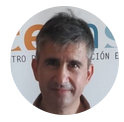 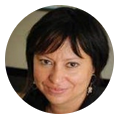 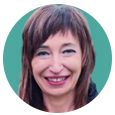 Dr. Raffaella Nori,  Dr. Jose Manuel Cimadevilla, Dr. Maria Kozhevnikov
Special Issue Website: 
https://www.mdpi.com/journal/brainsci/special_issues/Q0UXGQ914R
Submission Deadline: 31 October 2023
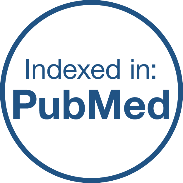 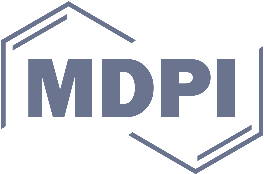 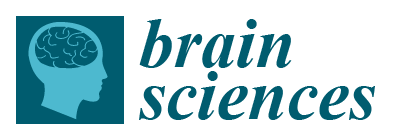 An Open Access Journal by MDPI
Subject Areas
cognitive neuroscience 
developmental neuroscience 
molecular and cellular neuroscience 
neural engineering 
neuroimaging 
neurolinguistics 
clinical neuroscience
systems neuroscience 
theoretical and computational neuroscience
environmental neuroscience 
educational neuroscience 
behavioral neuroscience
Brain Sciences (ISSN 2076-3425) is an international, peer-reviewed, open access journal on neuroscience, published monthly online by MDPI.
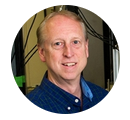 High Visibility
Editor-in-Chief
Prof. Dr. Stephen D. Meriney
University of Pittsburgh, USA
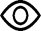 18.5 days First Decision to Authors
2.6  days acceptance to publication
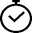 No Space Constraints, No Extra Space or Colour Charges
Journal website: mdpi.com/journal/brainsci
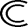